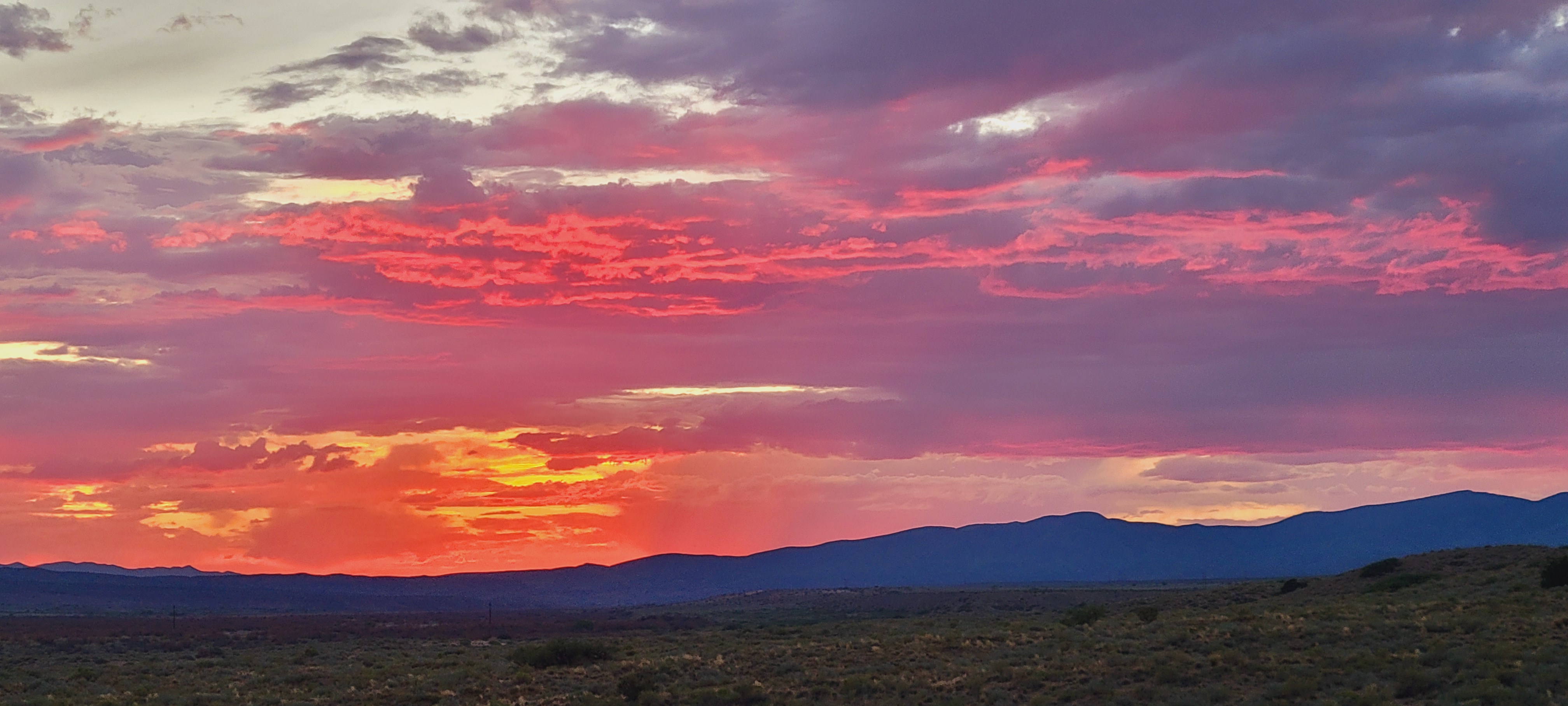 PHILIPPIANS 4
How are the Philippians described?
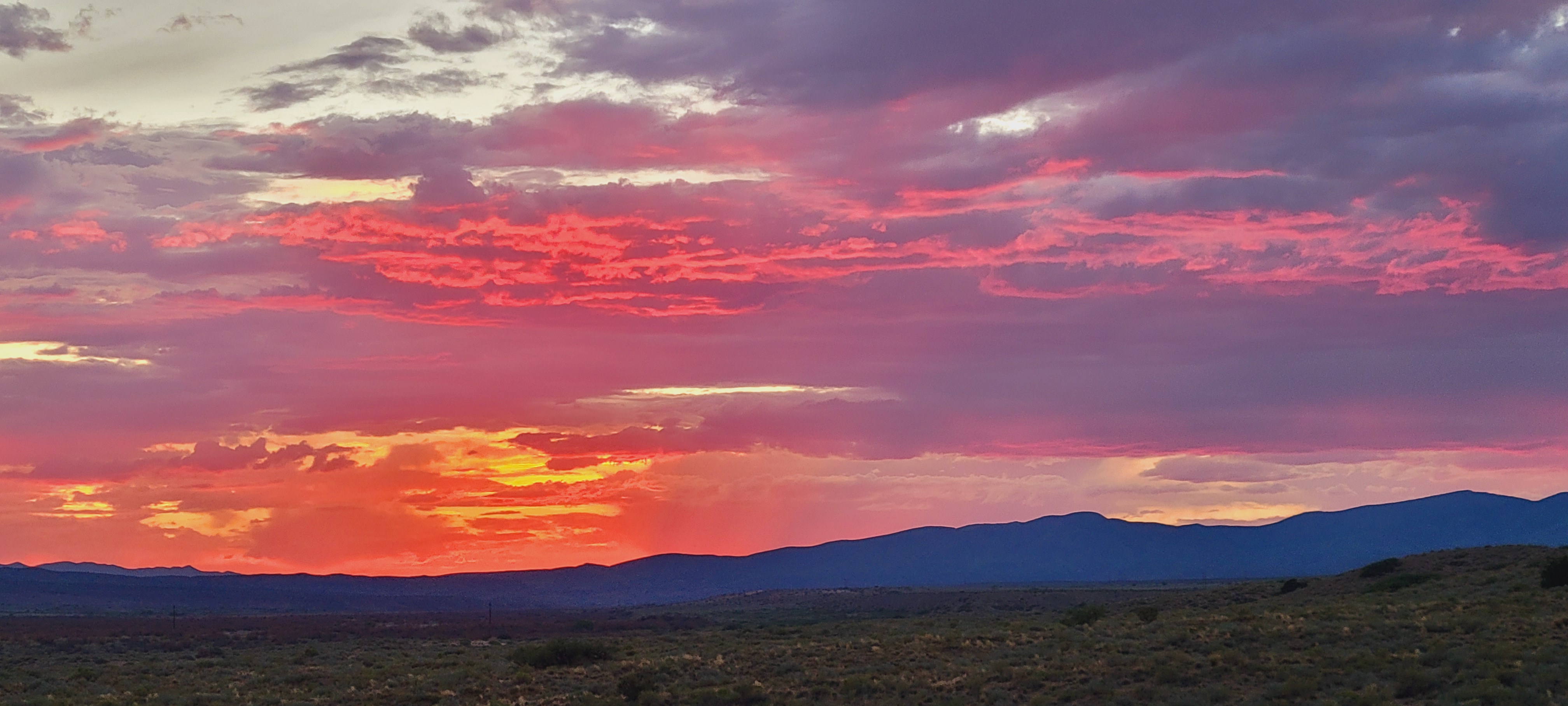 PHILIPPIANS 4
What were they told to do?
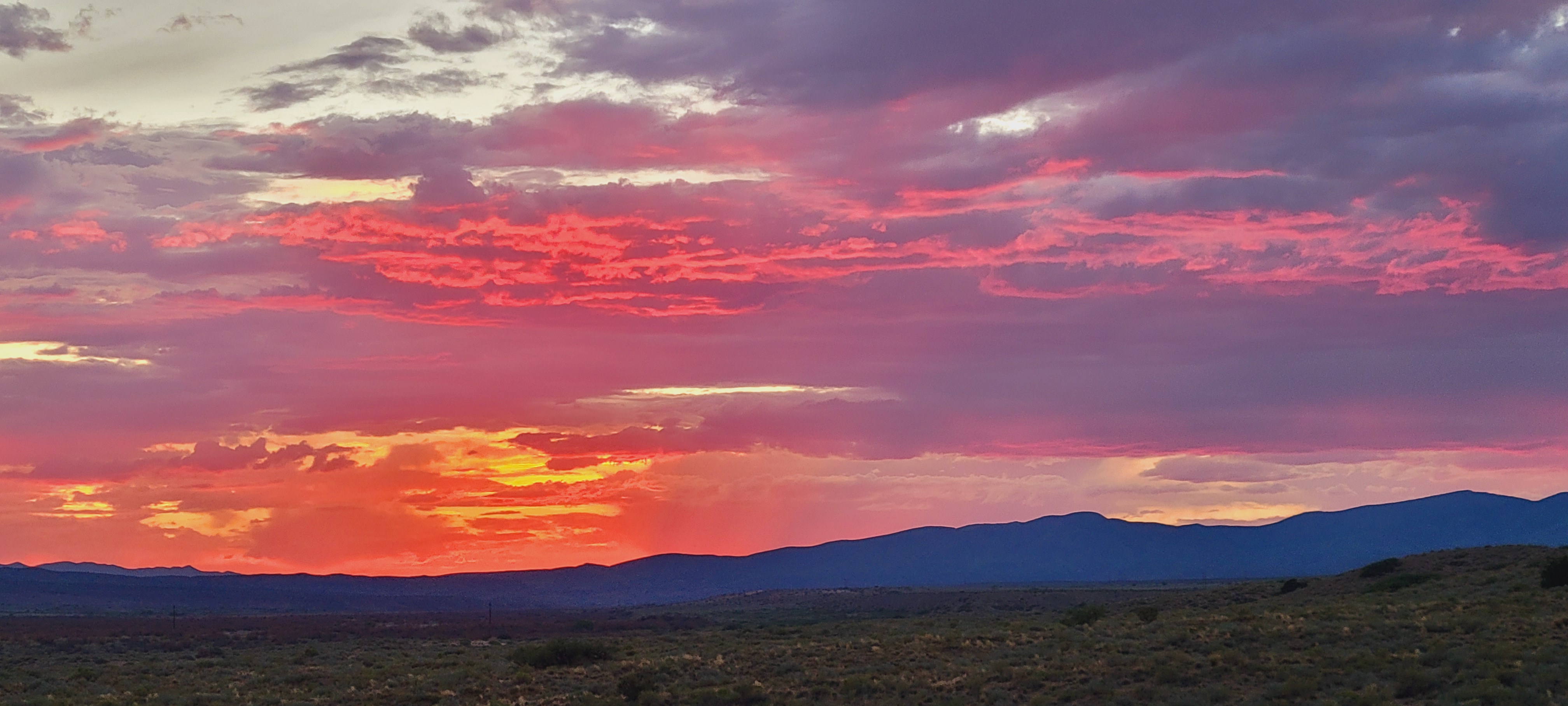 PHILIPPIANS 4
Why are they to do so?
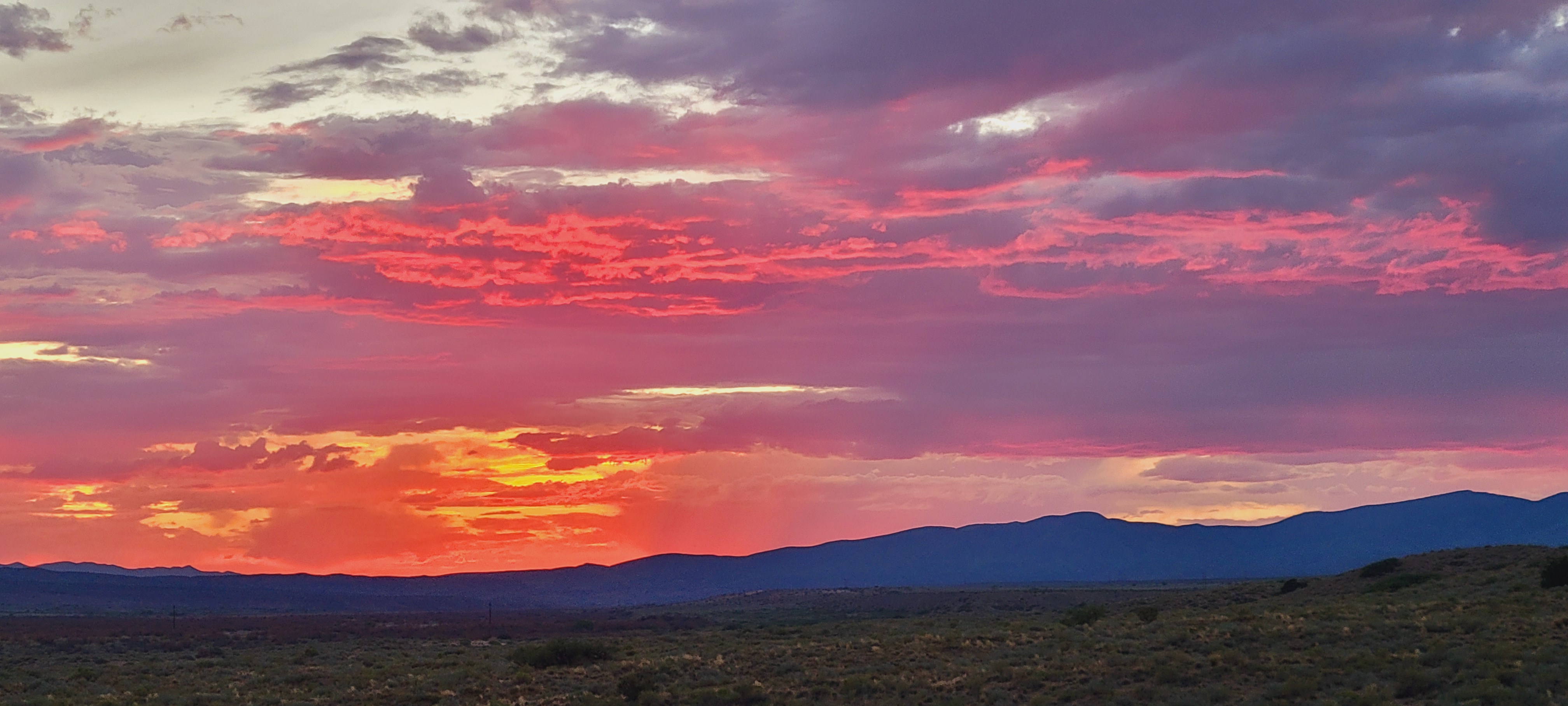 PHILIPPIANS 4
What did Euodia and Syntyche need to do?
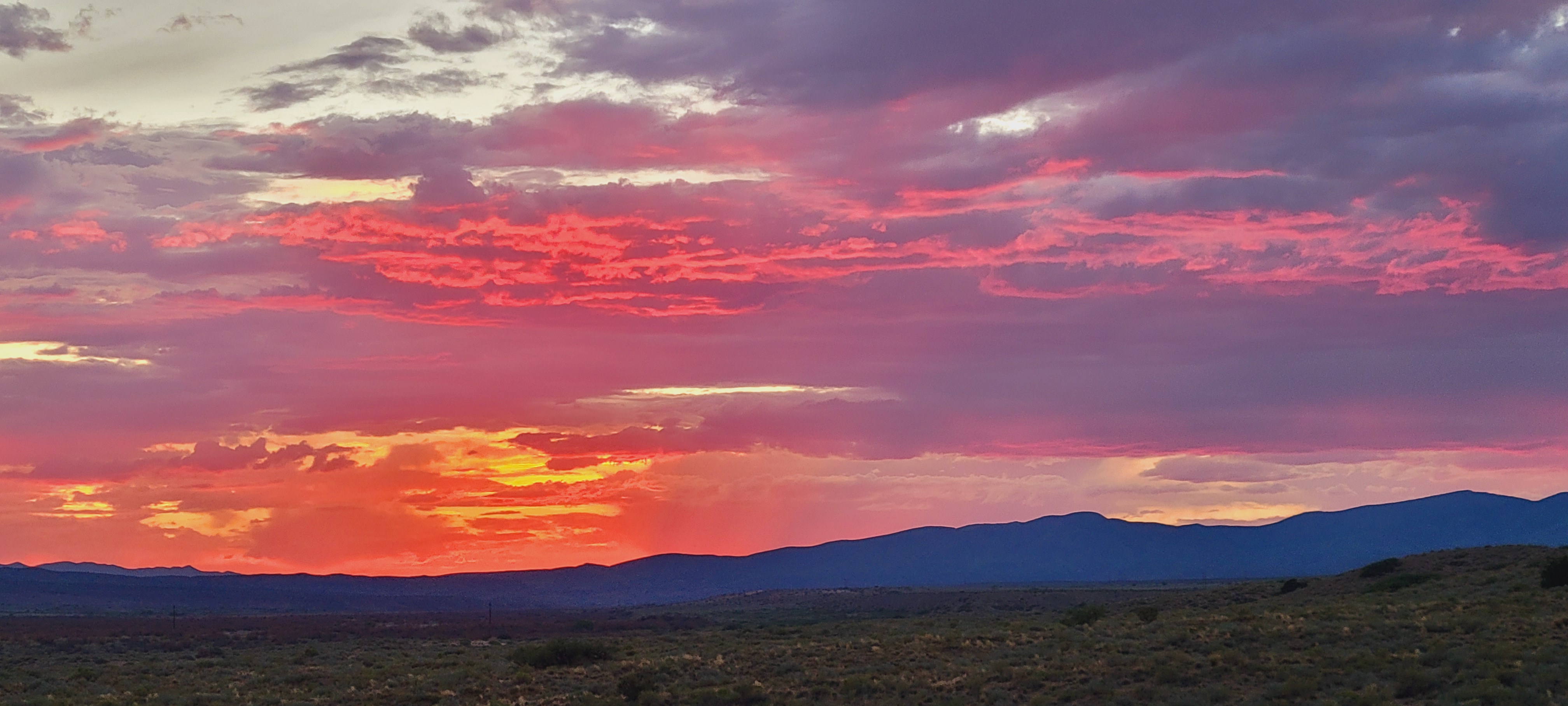 PHILIPPIANS 4
Who was the “true companion” and what was his task?
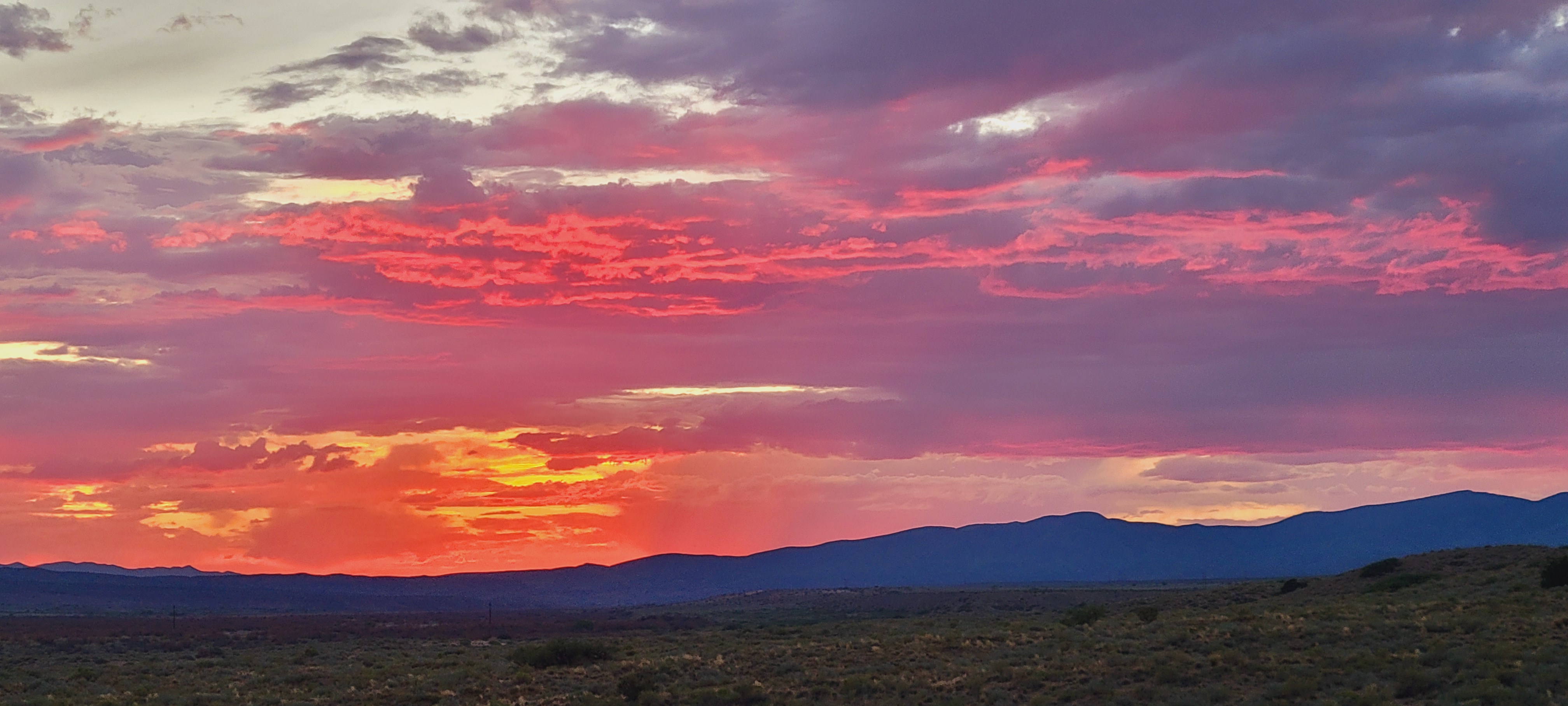 PHILIPPIANS 4
How does Paul describe Euodia and Syntyche, along with Clement and others?
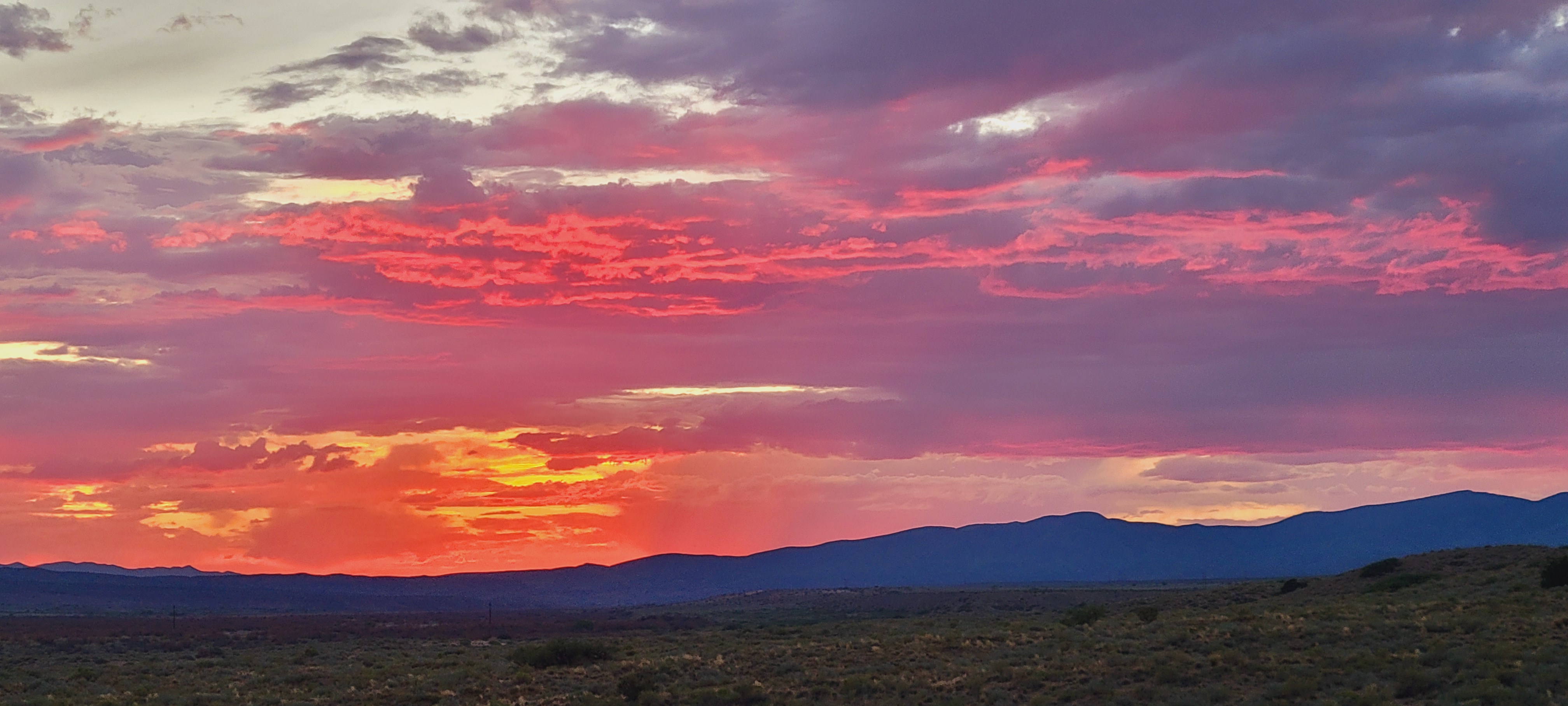 PHILIPPIANS 4
What was so important that he told them twice?
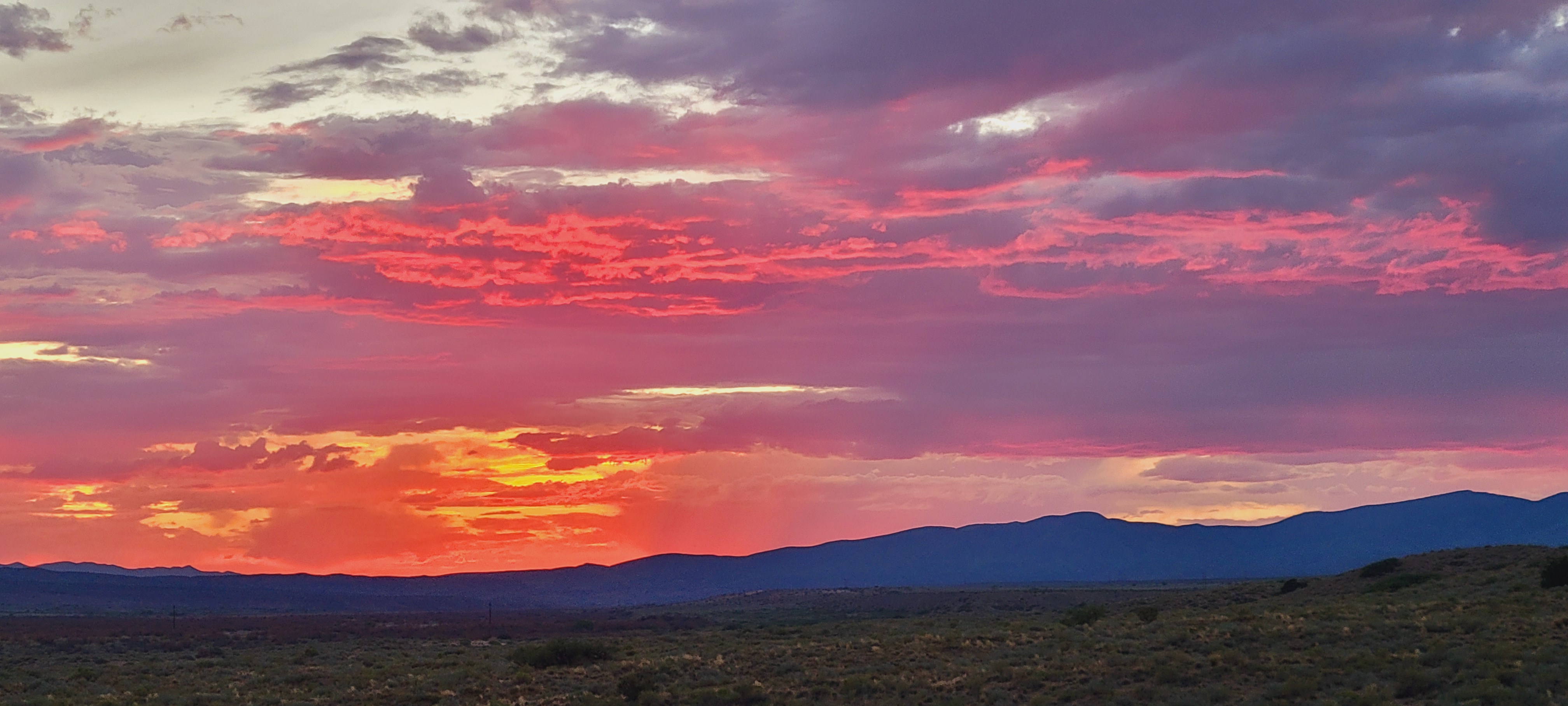 PHILIPPIANS 4
What were the Philippians to let everyone know?
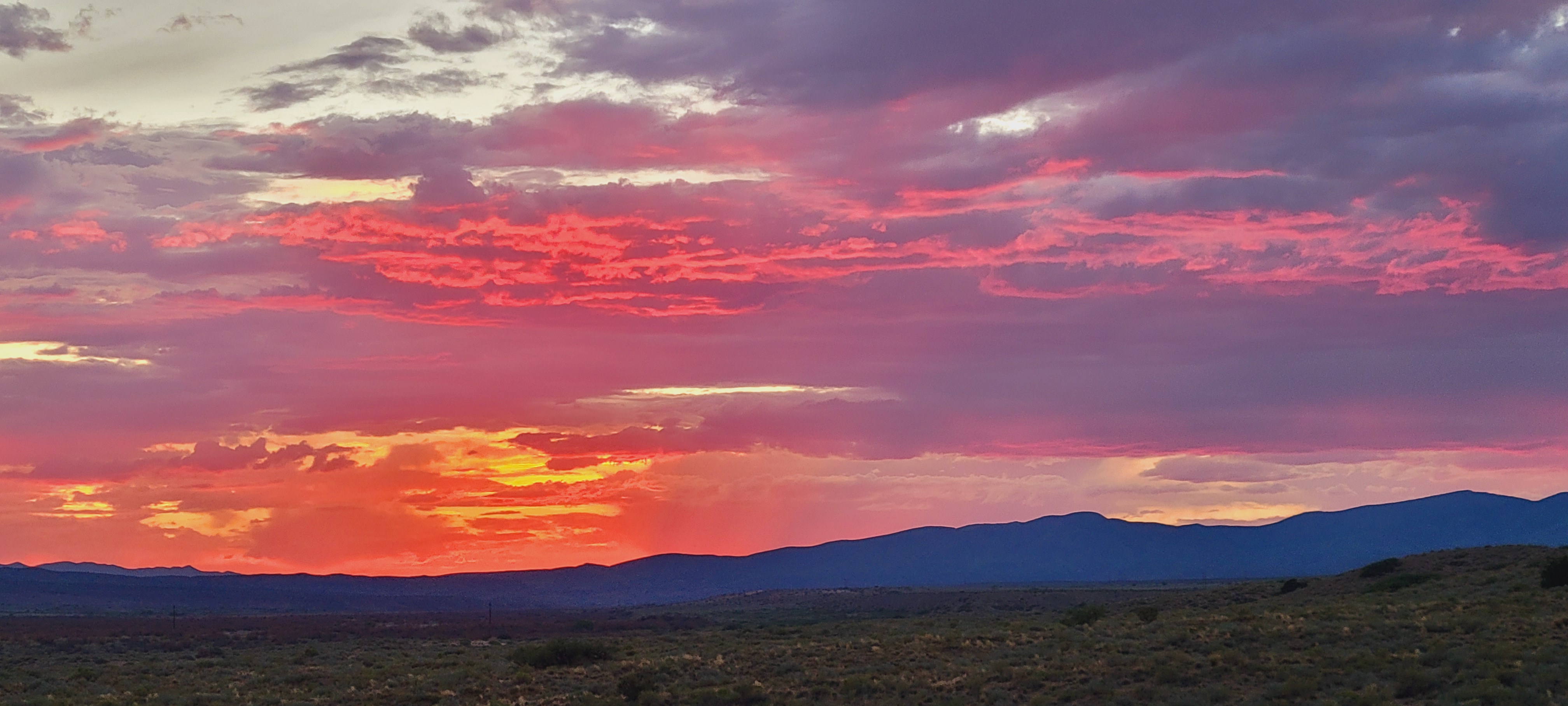 PHILIPPIANS 4
Why were they expected to visibly demonstrate that quality?
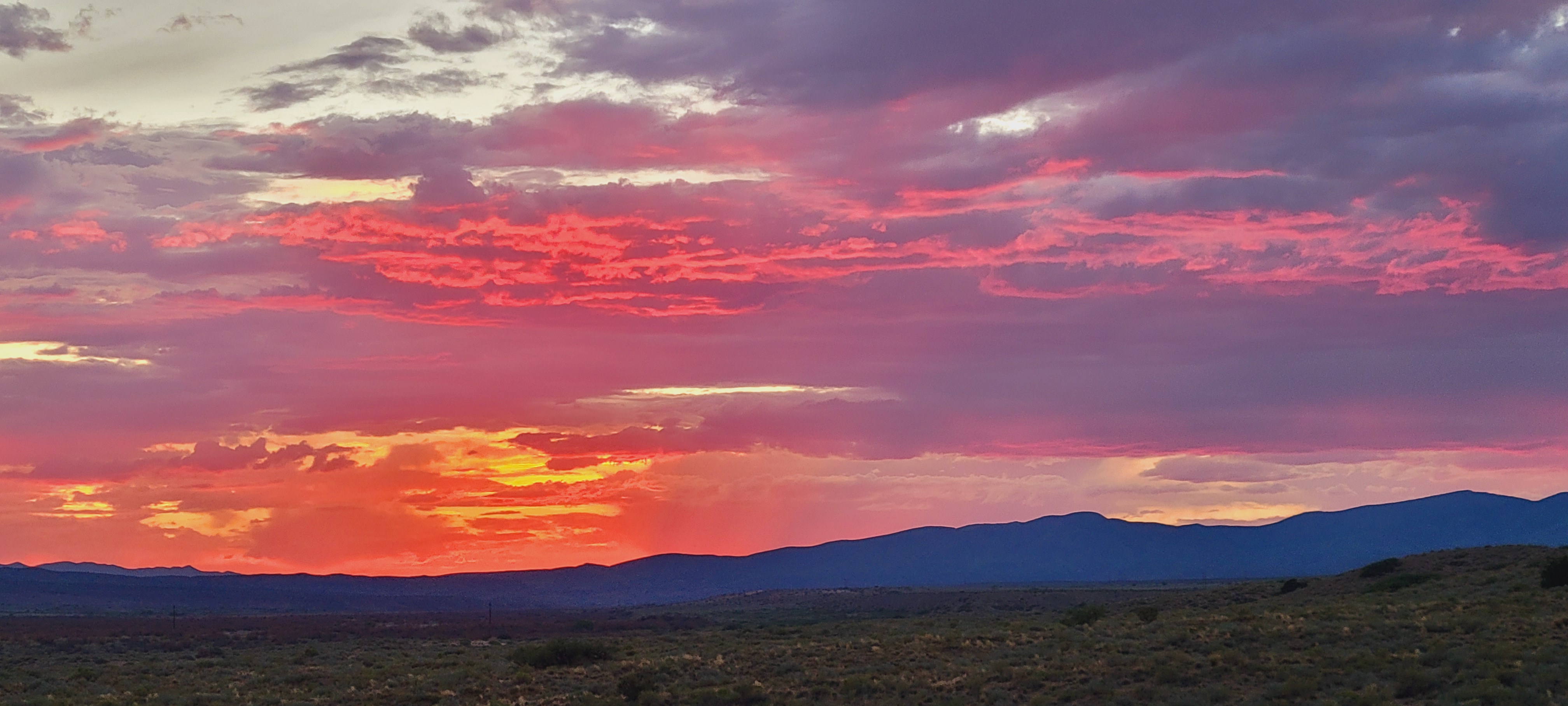 PHILIPPIANS 4
What should a Christian be anxious about?
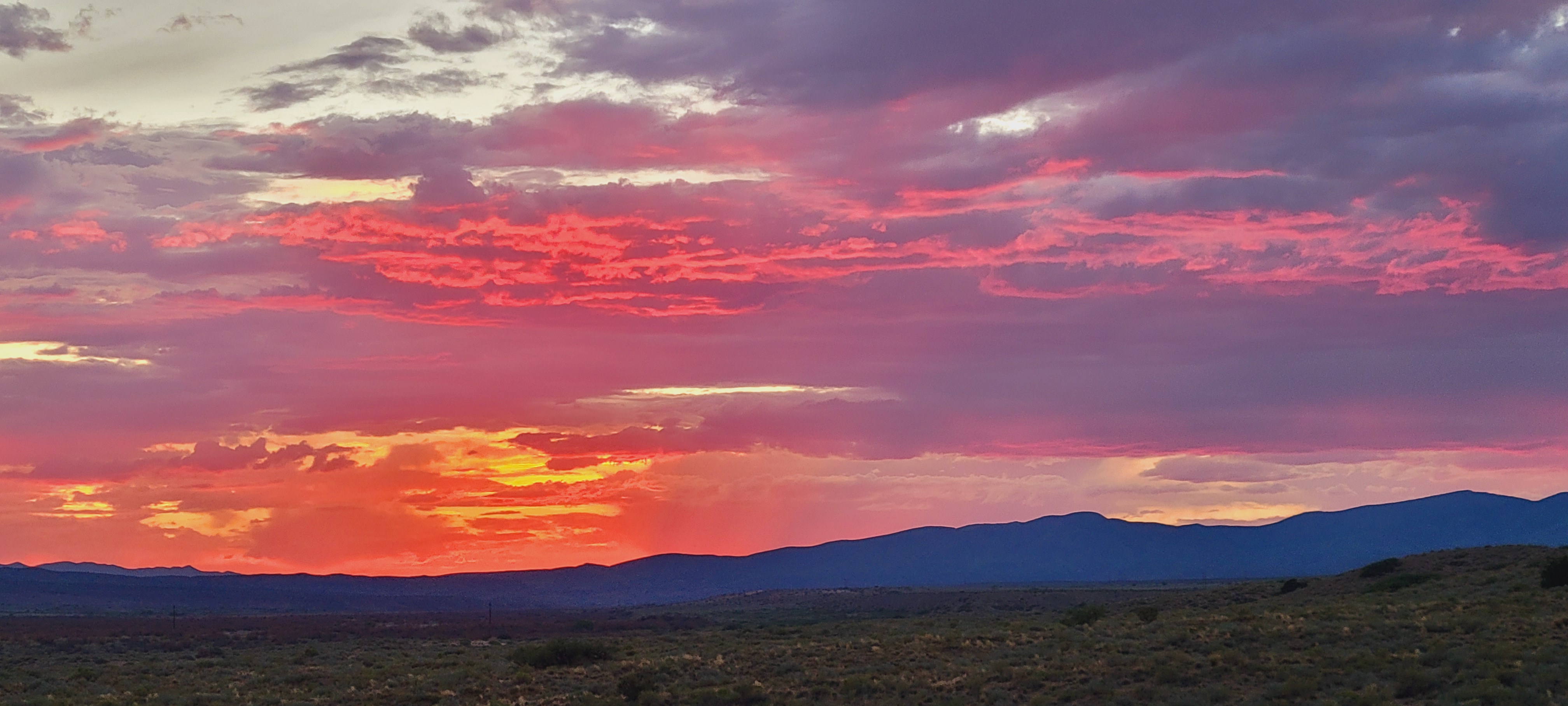 PHILIPPIANS 4
How can anxiety be solved?
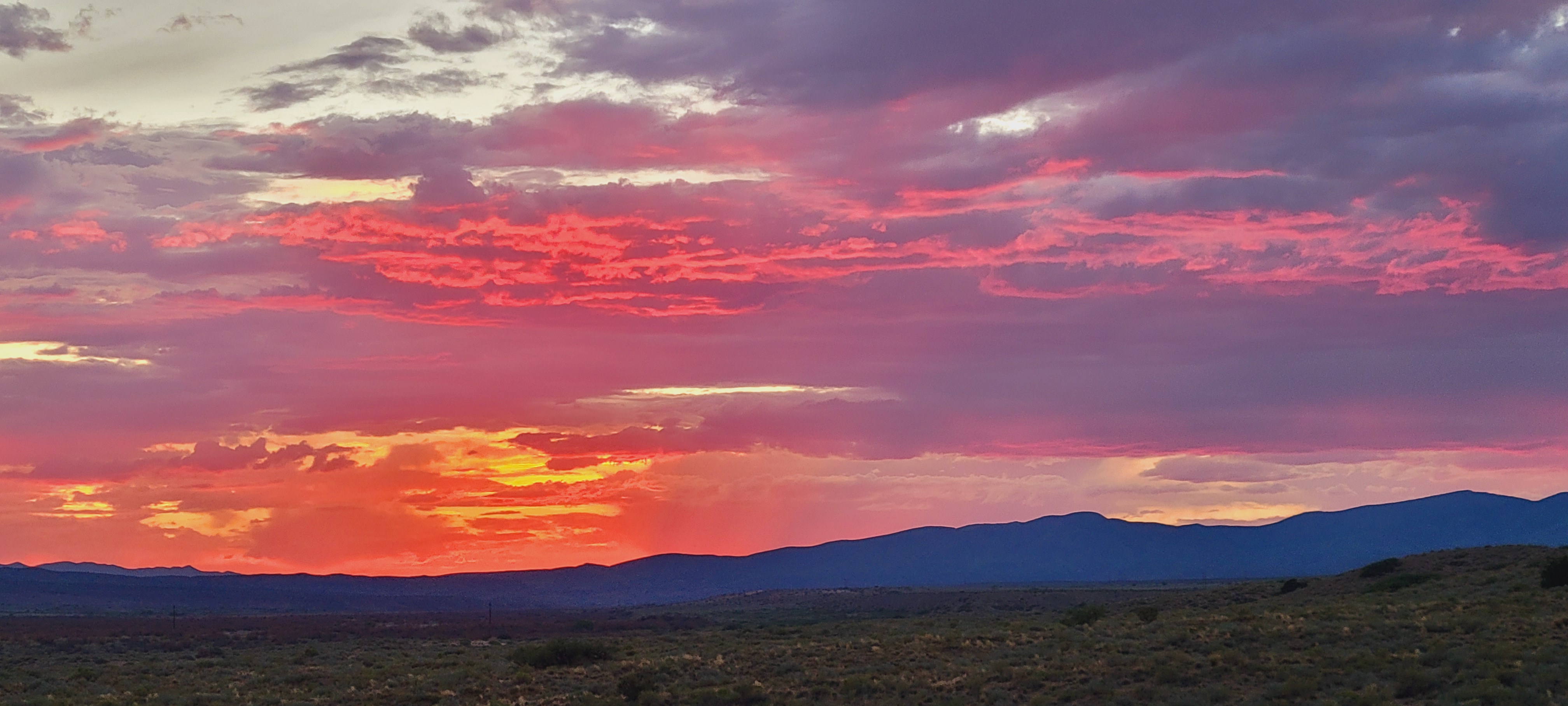 PHILIPPIANS 4
How should requests be presented in prayer?
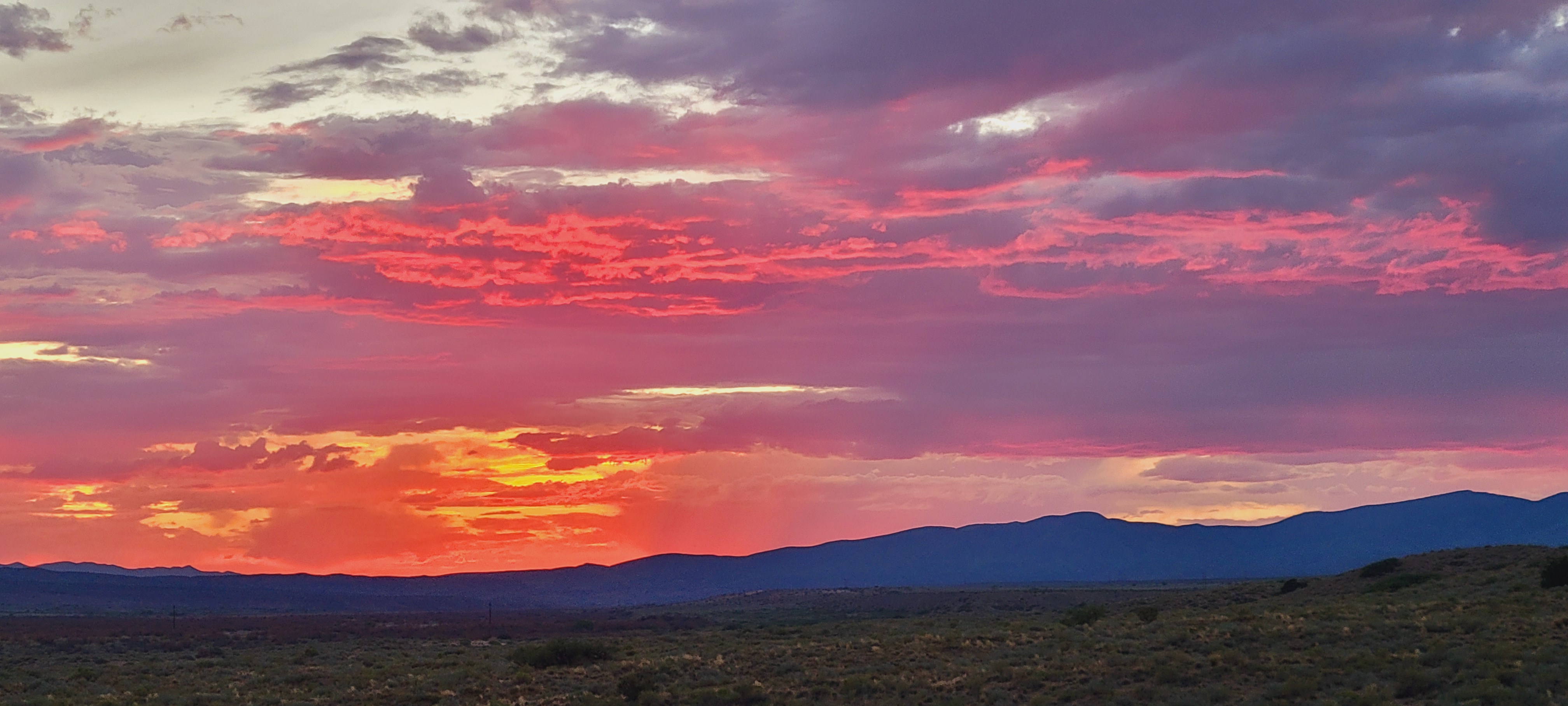 PHILIPPIANS 4
What should a Christian think?
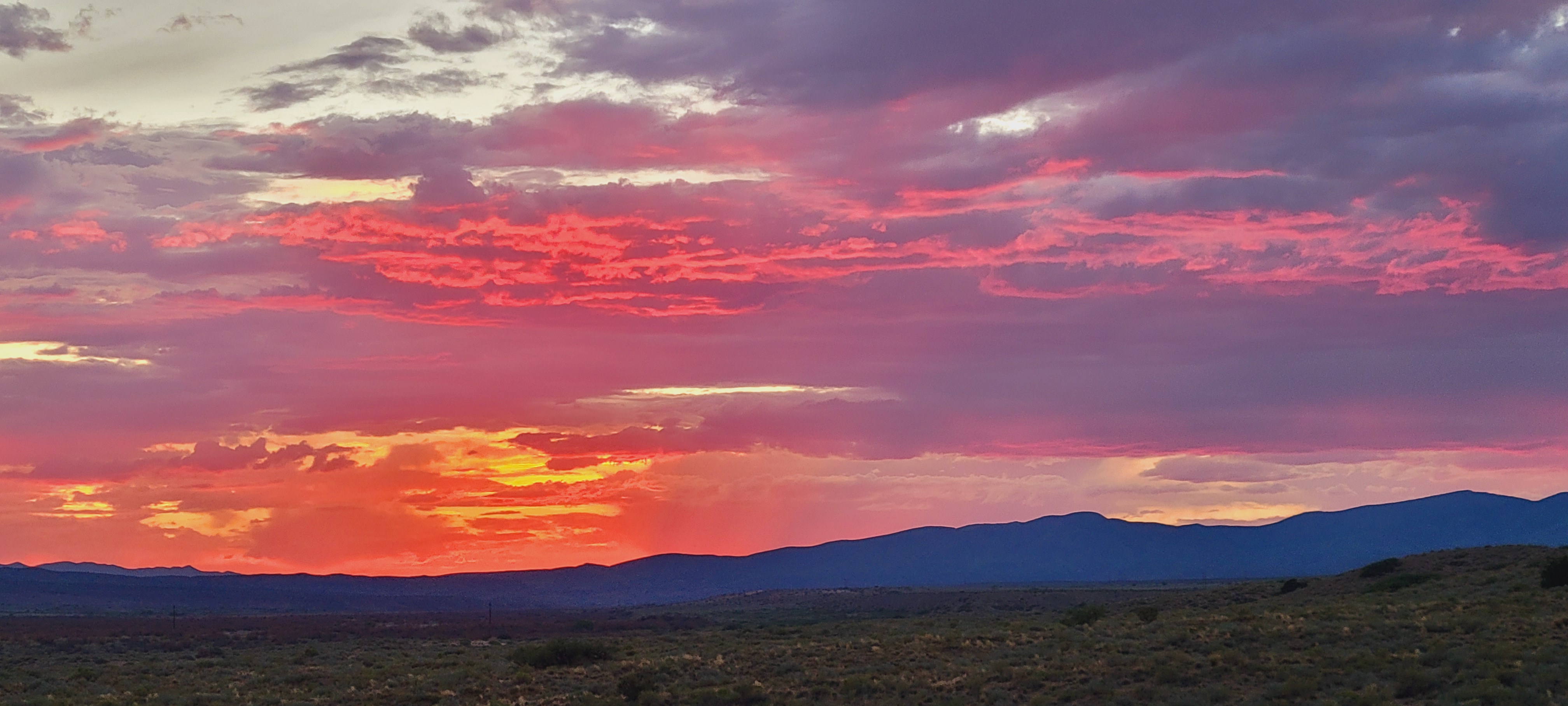 PHILIPPIANS 4
What should a Christian do and what would be the result?
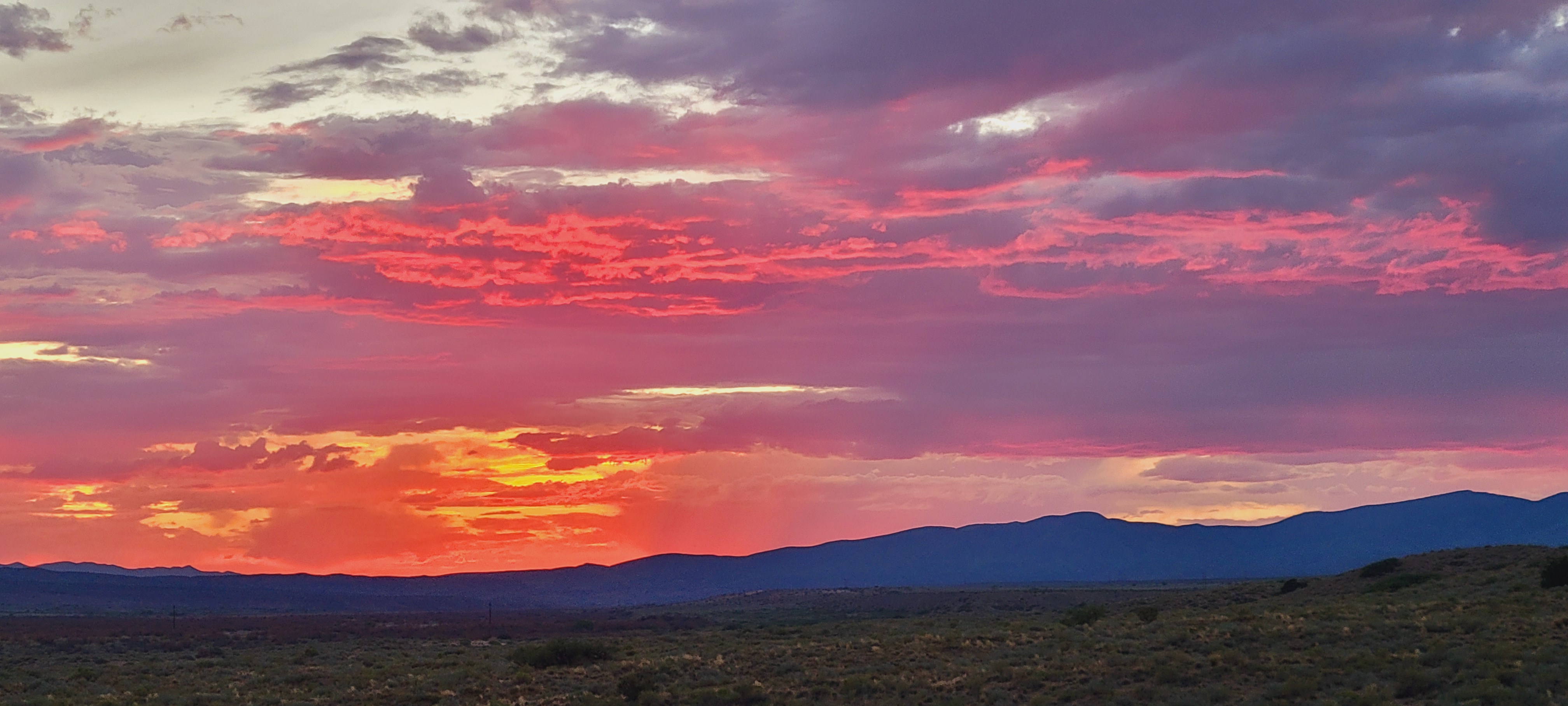 PHILIPPIANS 4
Why did Paul rejoice greatly?
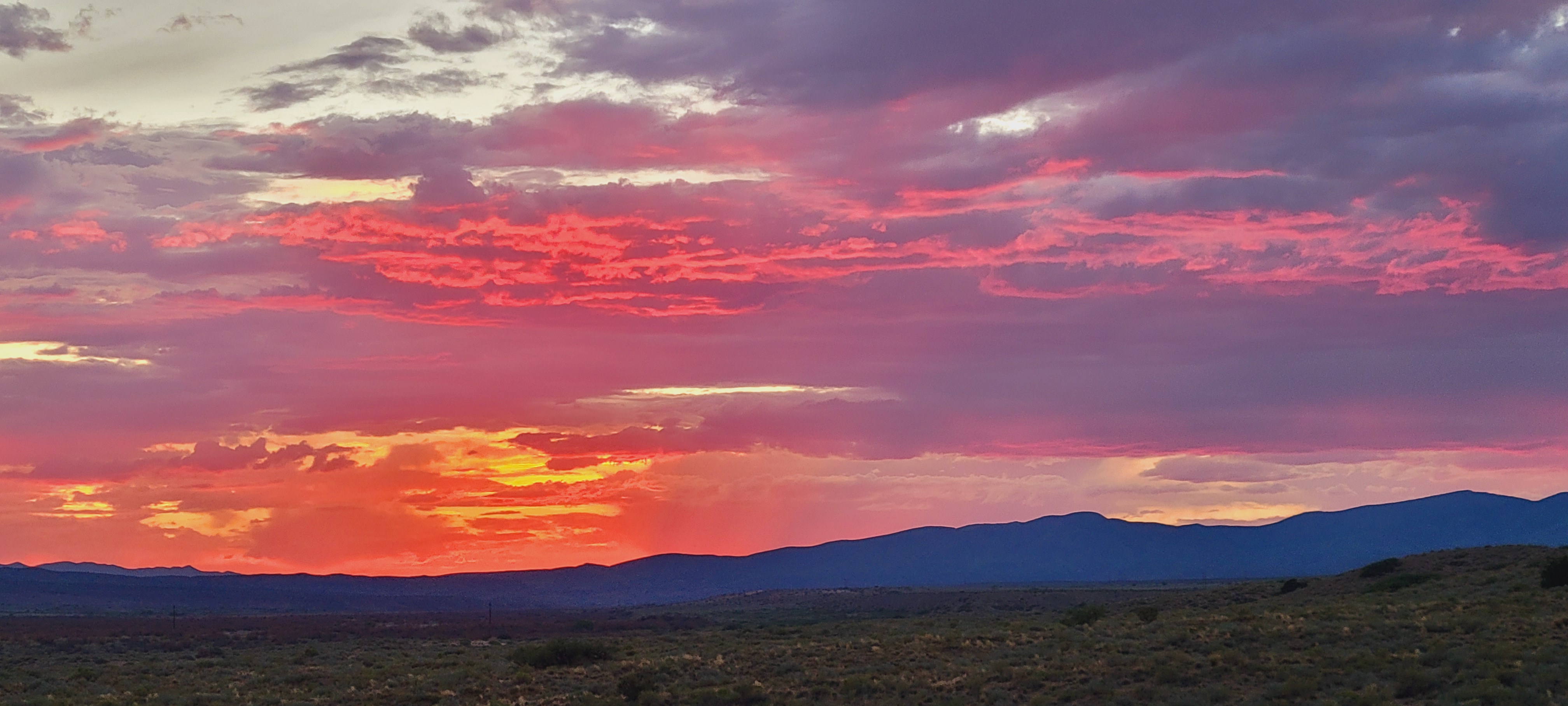 PHILIPPIANS 4
What had he learned?
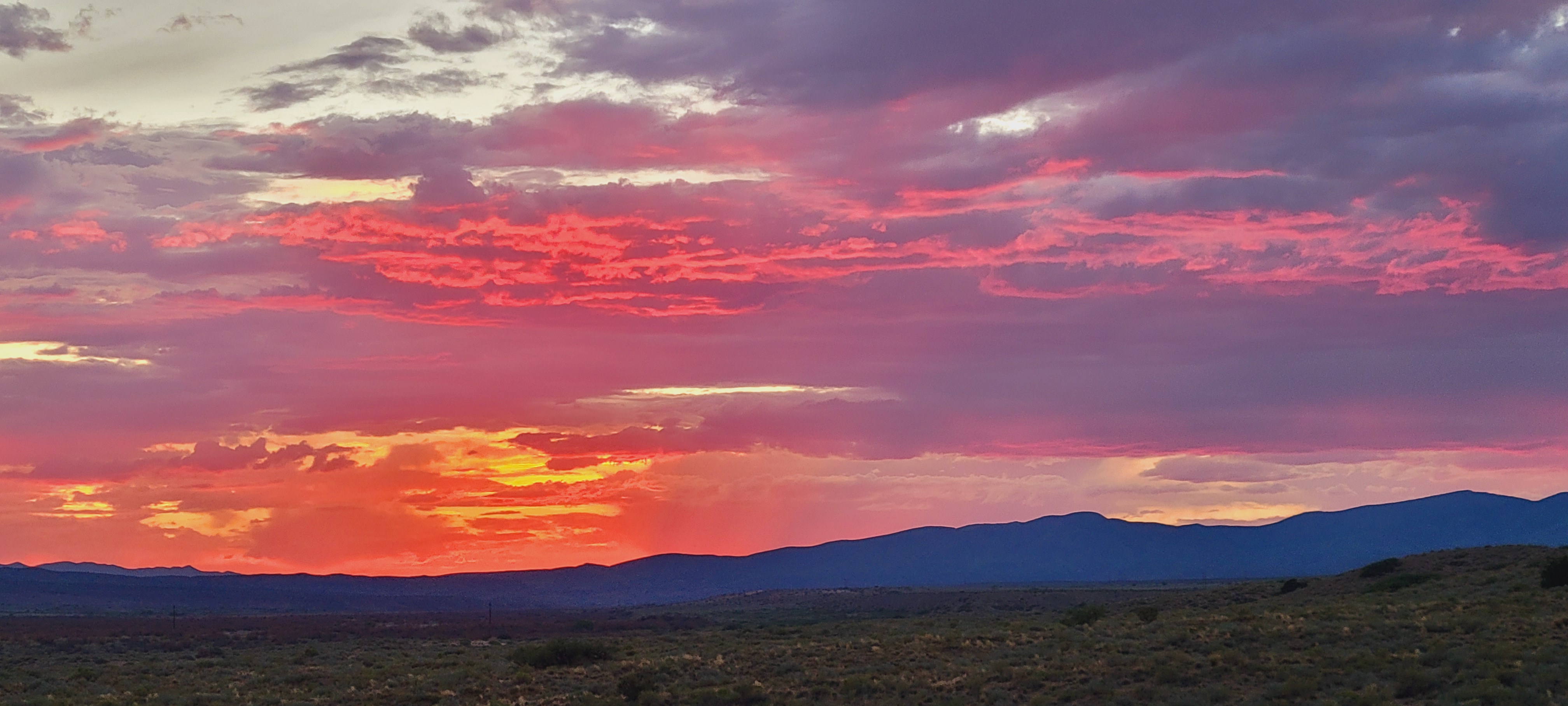 PHILIPPIANS 4
In what context did the apostle write, “I can do all things through Christ who strengthens me?”
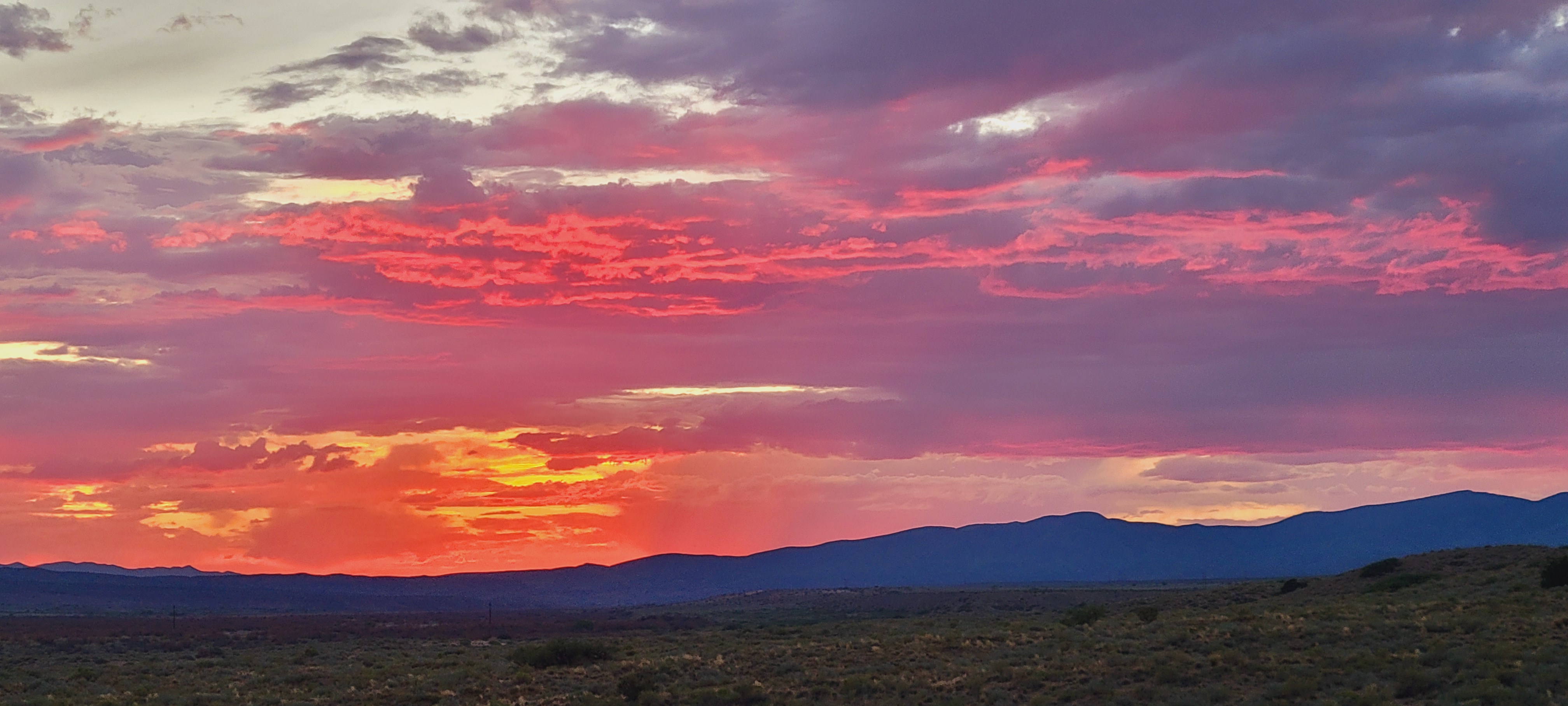 PHILIPPIANS 4
What had the Philippians “done well” in?
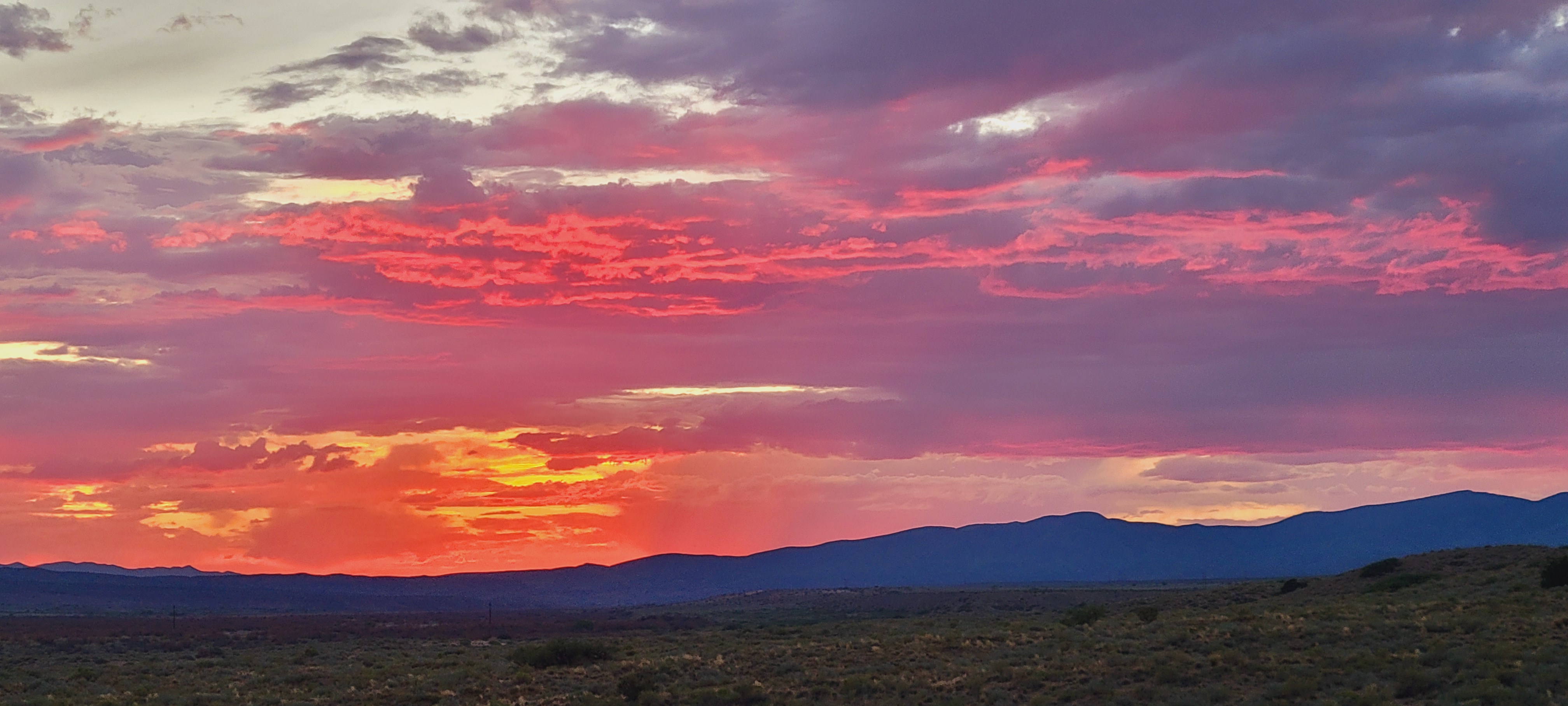 PHILIPPIANS 4
What had Philippi been doing since “the beginning of the gospel?”
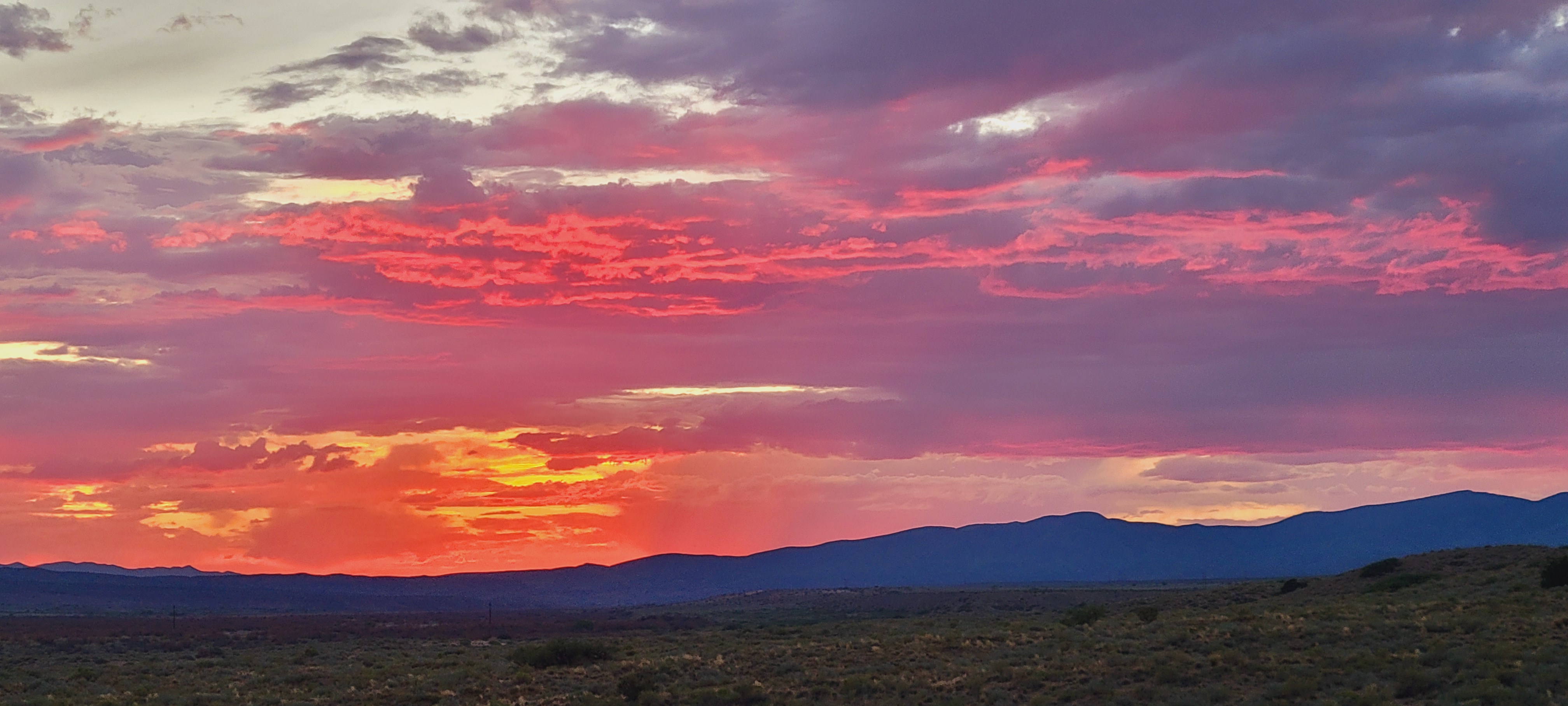 PHILIPPIANS 4
What was Paul seeking?
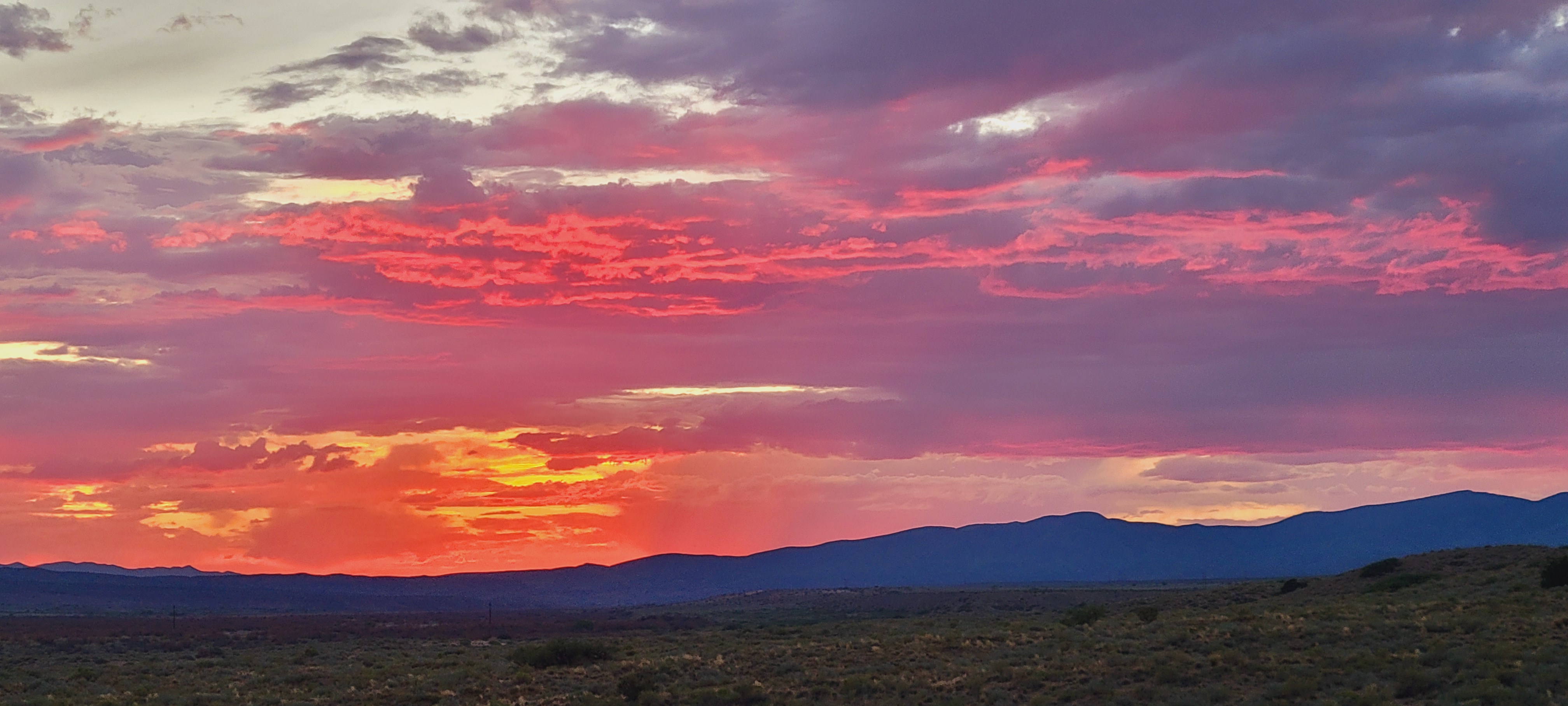 PHILIPPIANS 4
What would do God for them?
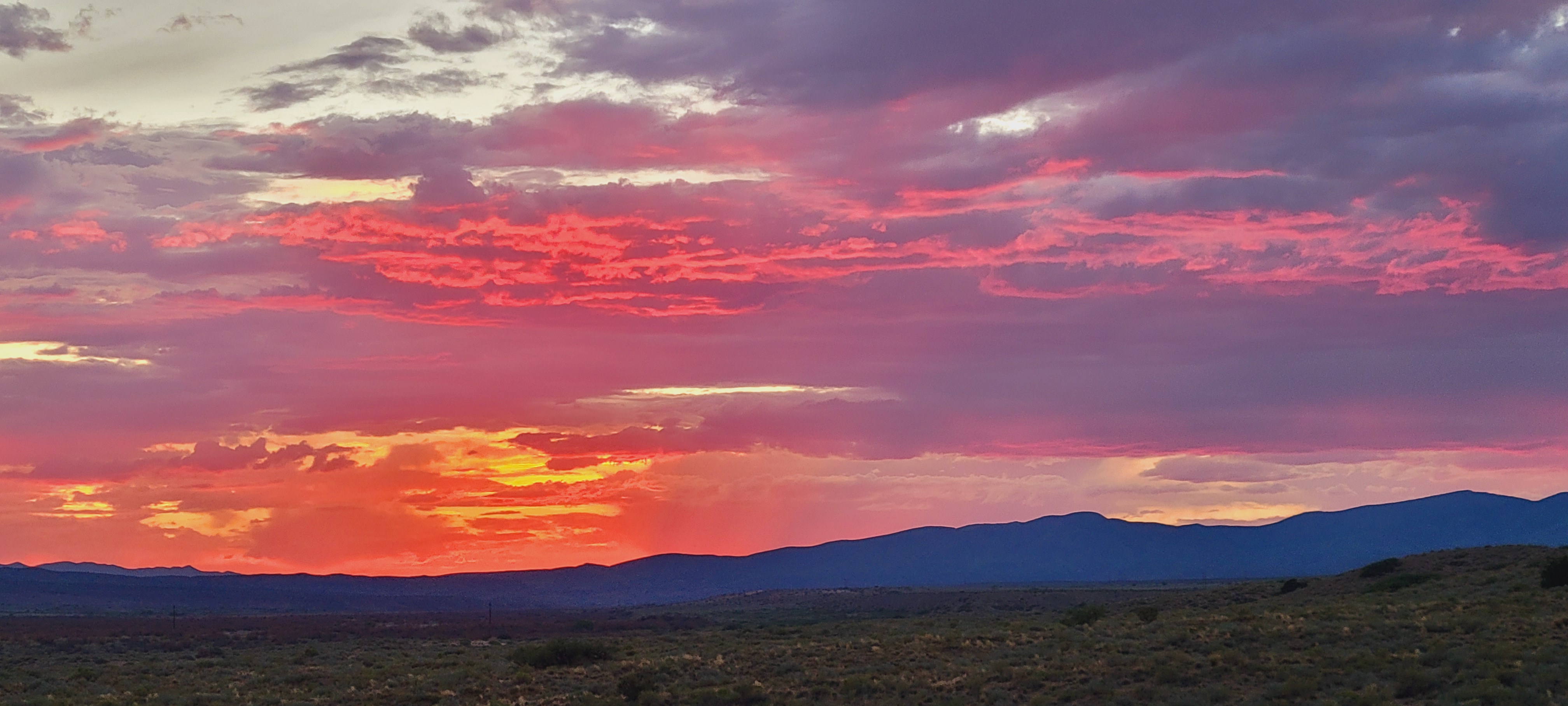 PHILIPPIANS 4
Who greeted whom?
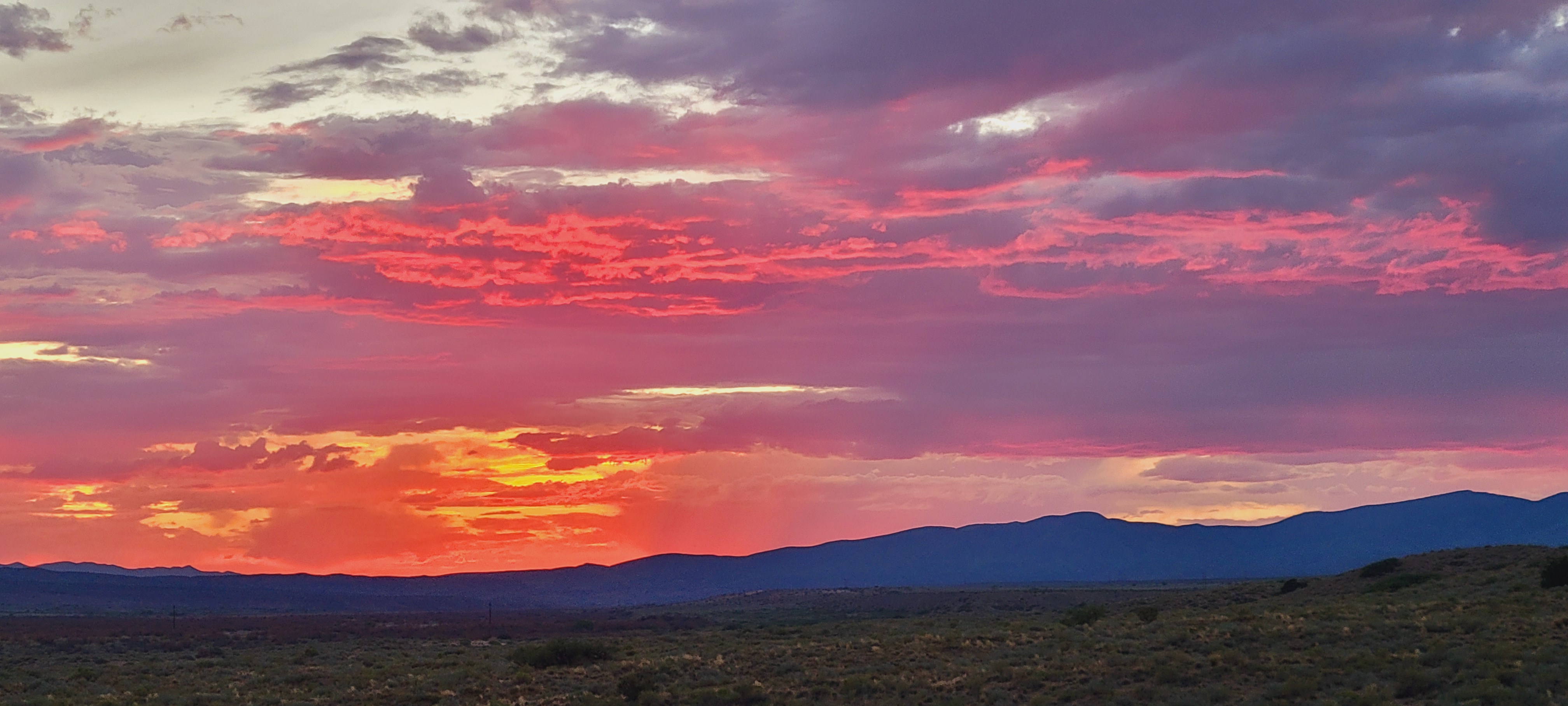 PHILIPPIANS 4